Русский язык
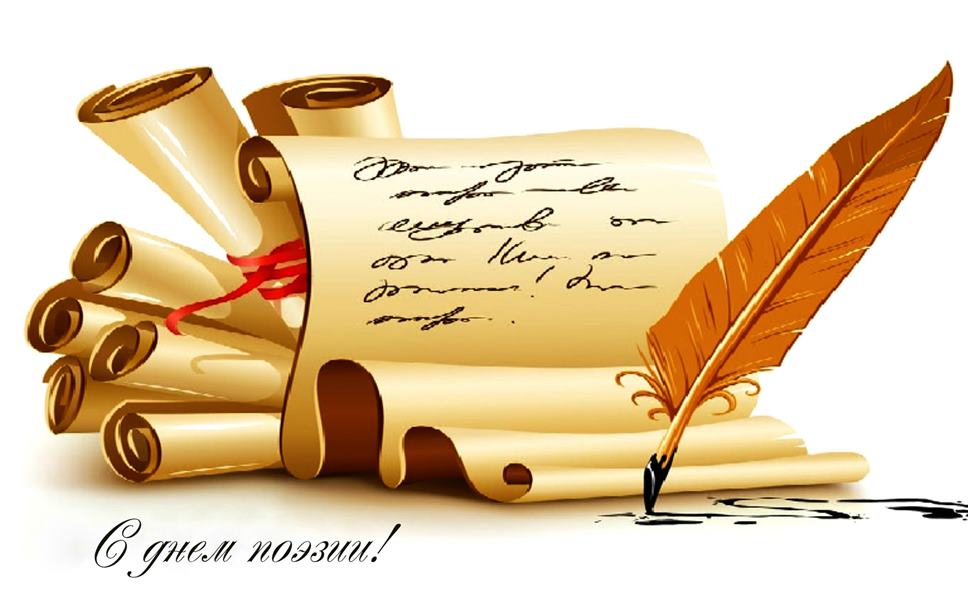 Чистописание
Отгадайте загадку.
Запорошила дорожки,
Разукрасила окошки.
Наконец- то ты пришла
К нам, волшебница  …
(Будем отгадывать загадку.)
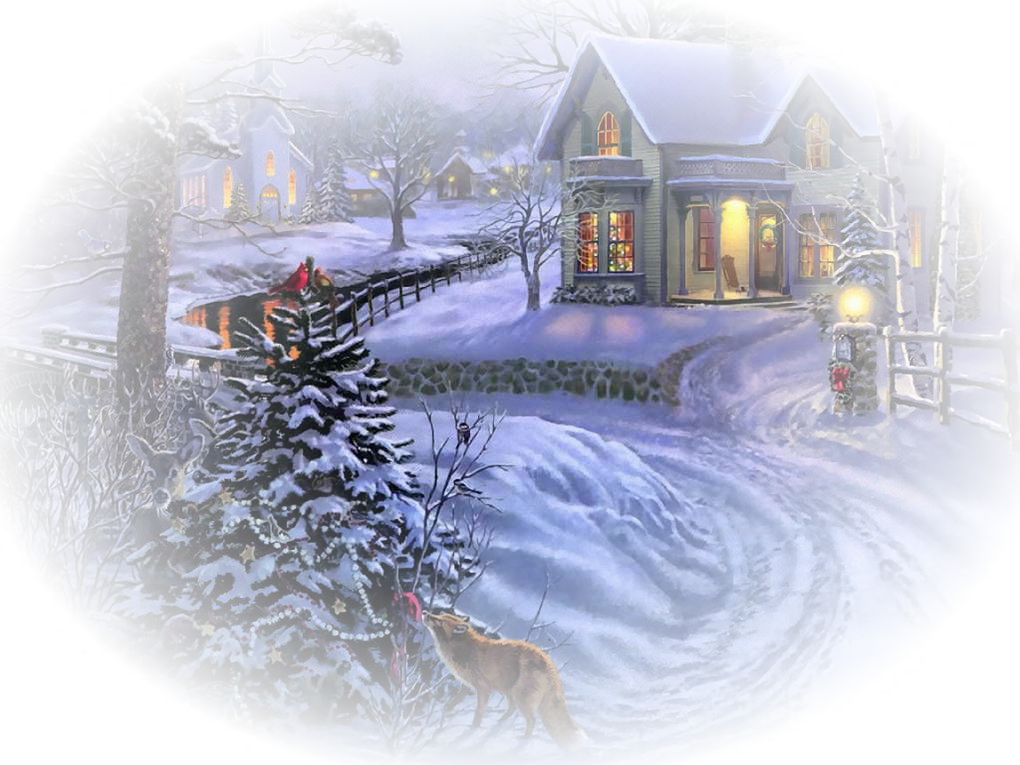 зима
Зима, зимний, зимовать
Это однокоренные слова.
Словарная работа
Карондаш, инжинер, иней, путишествее, богаж, экскурсия, косманафт, автомабиль, пасожир, предсидатель, гарезонт, лодонь.
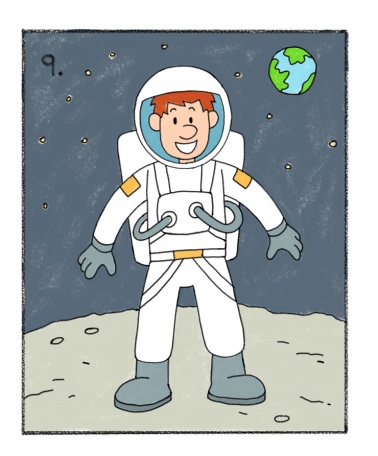 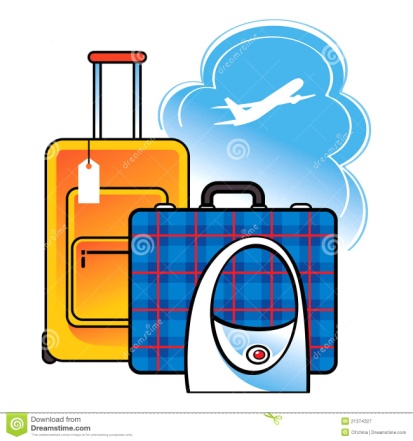 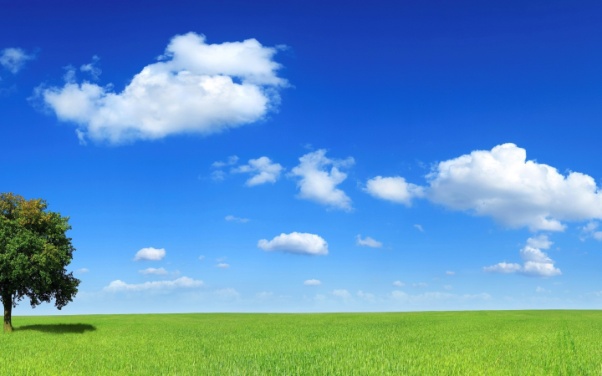 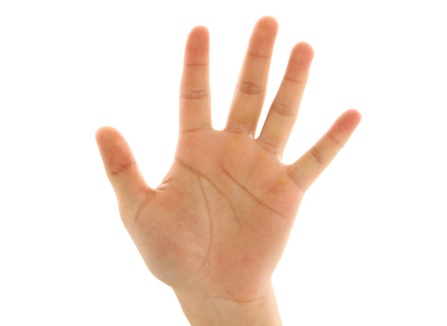 Определение темы и цели
Единственное число
Множественное число
Лиса
Книга
Стакан
Воробей
Строитель
Ландыши
Гаражи
Окна
Деревья
Продавцы
Тема. Изменение имён существительных по числам.
Цель: узнать, все ли существительные изменяются по числам.
Упражнение №1.Изменить форму числа существительных.
Снег
Сегн      -  ….
Пзёкома   -  ….
Хдоло   -  ….
Мтеьел    -  ….
Србоуг   -  ….
Позёмка
Холод
Метель
Сугроб
Домашнее задание
Стр.76 упр. 11  на «4»
Стр.76 упр. 12  на «5»